Государственное автономное учреждение дополнительного профессионального образования Ярославской области «Институт развития образования»
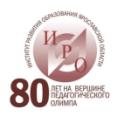 Мультикультурность: 
компетентность современного человека 
(2018 - 2020)
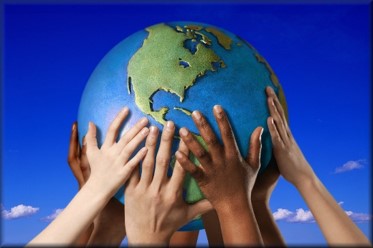 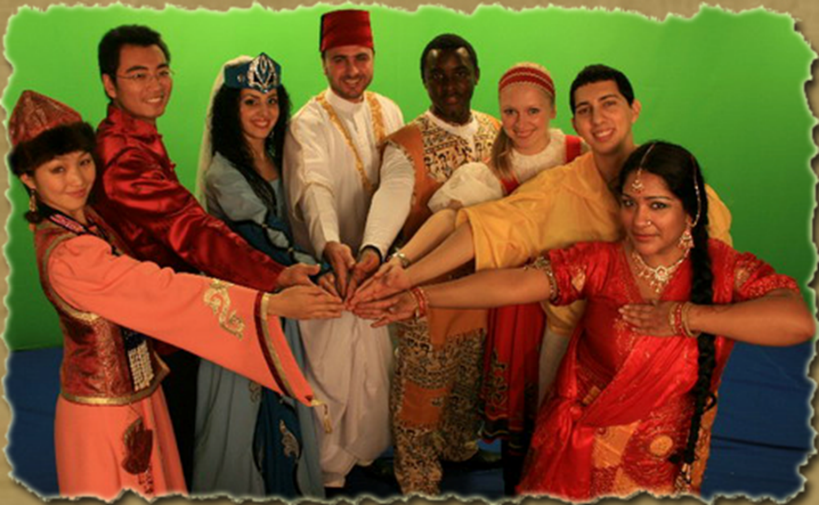 Ученый совет 
4 февраля 2021 г.
Руководитель и координатор проекта: Медведева Светлана Александровна
Консультанты проекта:
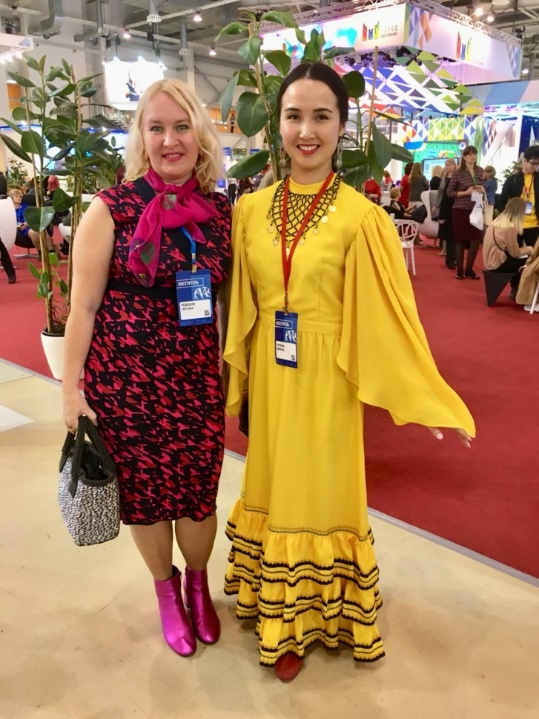 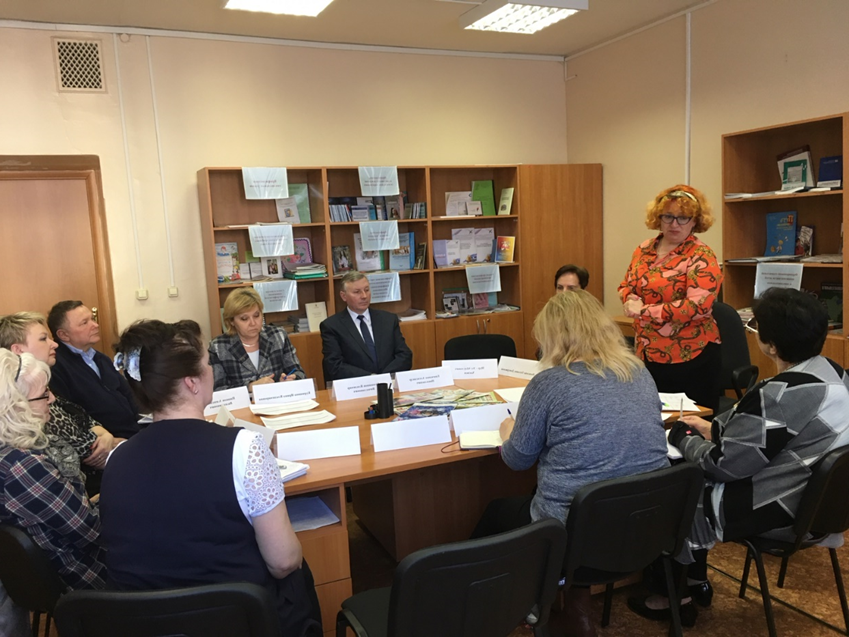 Организации – соисполнители проекта
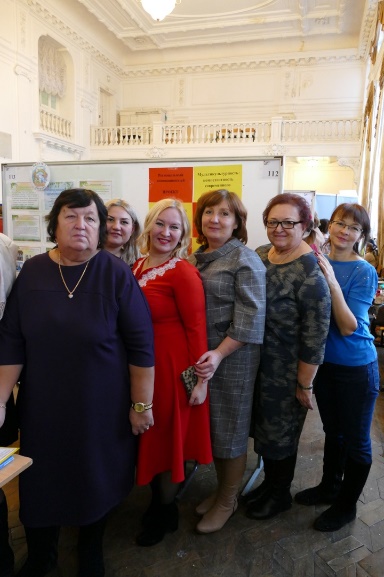 МОУ СОШ № 8 , 13, 40, 60  (г. Ярославль)
МОУ ДОД «Витязь» (г. Ярославль)
МОУ Песоченская СШ (Рыбинский МР)
МОУ Фоминская СШ (Тутаевский МР)
МОУ Емишевская СОШ (Тутаевский МР)
МДОУ № 3, № 4  п. Семибратово Ростовский МР
МДОУ «Солнышко» г. Гаврилов – Ям 
МДОУ № 47 д. Вахрушево, Ростовский МР
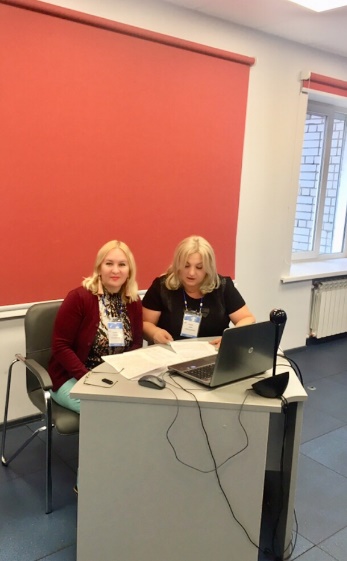 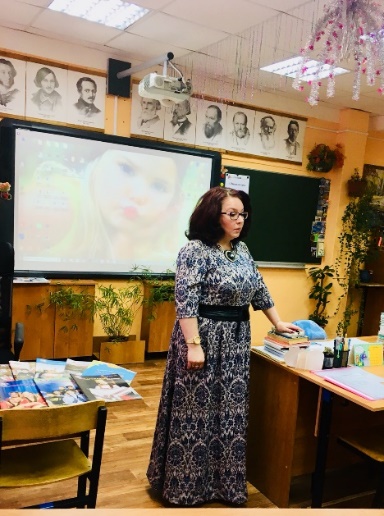 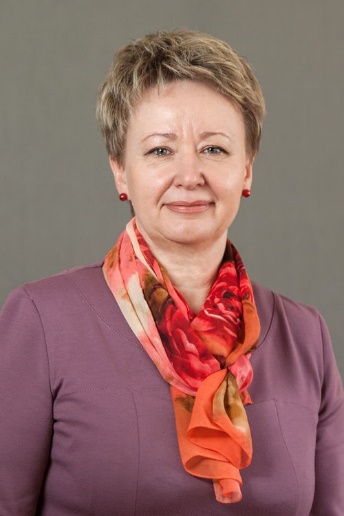 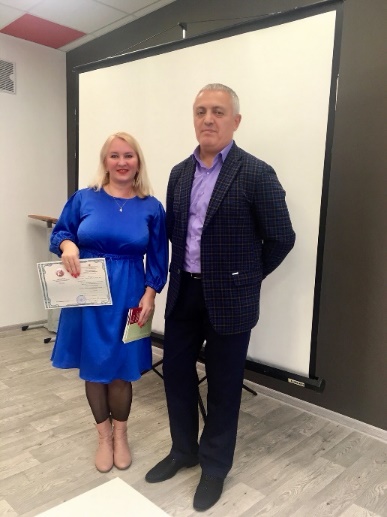 Стратегическая цель проекта:создание условий для формирования профессиональных компетенций педагогических работников образовательных организаций Ярославской области в сфере поликультурного образования
Ведущие ценности (миссия проекта) 

По информации Управления Министерства юстиции РФ по ЯО в регионе проживают представители 150 национальностей, действует  345 религиозных организаций,  представляющих 17 конфессий. 
ОО могут внести свой вклад в профилактику нарастания межэтнической напряженности и повышение качества поликультурного образования
Идеи проекта
разработка и апробация модели систем поликультурного образования в ОО различных типов, в муниципальных и региональной системах образования;
формирование и развитие механизмов социального партнёрства на межведомственном уровне;
разработка методических материалов по организации поликультурного образования для специалистов ОО;
возможность представить свой опыт, получить экспертную оценку;
разработка программ развития поликультурного образования  в ОО различных типов, в муниципальных и региональной системах образования
увидеть перспективу развития поликультурного образования в регионе
Проблемы, на решения которых направлен проект
Поиск ОО  эффективных механизмов, путей решения вопросов планирования, функционирования, развития, взаимодействия культур и языков, определения их роли в обществе
Основные результаты проекта (промежуточные и итоговые)
Продукты проекта
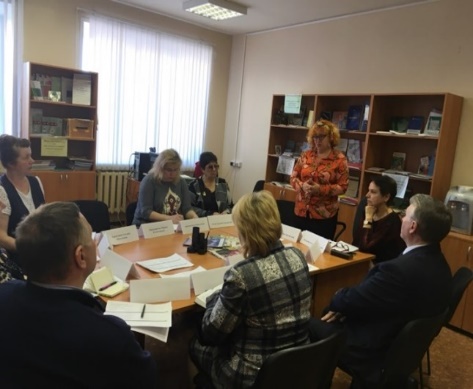 Качественно  и  эффективно разработаны и реализованы программы поликультурного образования в разных типах ОО
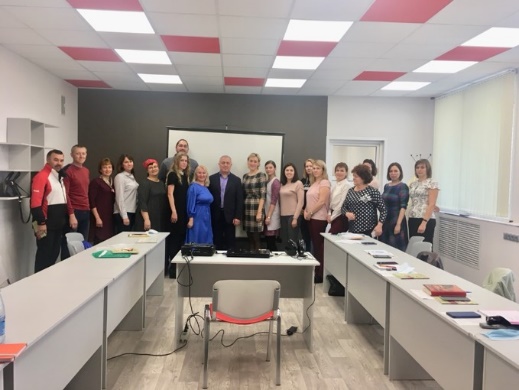 3 региональных конкурса в рамках проекта (более 300 педагогов)
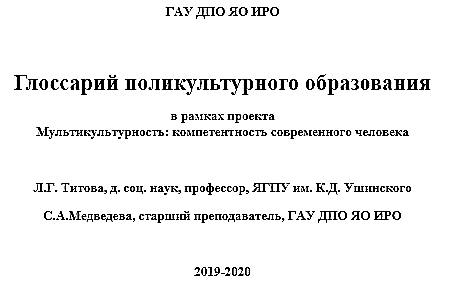 Глоссарий поликультурного образования
Программы повышения квалификации и по направлению Поликультурное образование; в 2019 году на международном конкурсе программа вошла в сборник лучших ППК
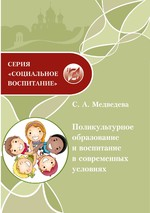 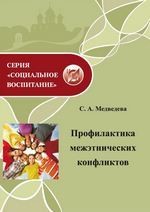 Серия пособий: 2 сборника, 1 учебное пособие
Создана эффективная система  межведомственного взаимодействия по поликультурному образованию в ЯО (Правительство ЯО, ОО Ассамблея народов России, ОО)
Инновационные идеи, возникшие в процессе реализации проекта (кому могут быть полезны)
Разработки и совершенствования программ, методик, форм и технологий работы по поликультурному образованию
Применение поликультурных практик  в ОО различных типов  на территории всей ЯО
Инновационный опыт применения мультикультурных практик в  образовательных организациях ЯО в учреждениях дополнительного и лошкольного образования
Тиражируемость и публичная презентация опыта результатов проекта
На заседании по межнациональным отношениям и взаимодействия с религиозными объединениями при Совете Федерации Федерального Собрания РФ на тему «Актуальные вопросы подготовки научно-преподавательских кадров в сфере национальных и религиозных отношений в образовательных и научных организациях» были представлены тезисы проекта
Международная Форум – выставка «Вместе ради детей!»
Дискуссионные площадки «Педсовет76» и в рамках юбилейной конференции ГАУ ДПО ЯО ИРО
Общегородской семинар в МОУ СОШ 40 г. Ярославля (2019)
Межмуниципальные семинары (более 30)
Возможные перспективы проекта

Включение  большого количества педагогов в мероприятия и программы повышения квалификации по формированию поликультурных компетенций.
Развитие  партнерского сотрудничества   по поликультурному образованию и воспитанию в  содружестве с ОО Ассамблея народов России и другими.
Применение эффективных поликультурных практик в воспитательную деятельность ОО / включение вариативного модуля с применением данных практик в Программу воспитания ОО.
Развитие профессионального сообщества педагогов, работающих в поликультурном образовательном пространстве.
Развитие межэтнической медиации
Применение эффективных поликультурных практик в учреждениях профессионального образования.
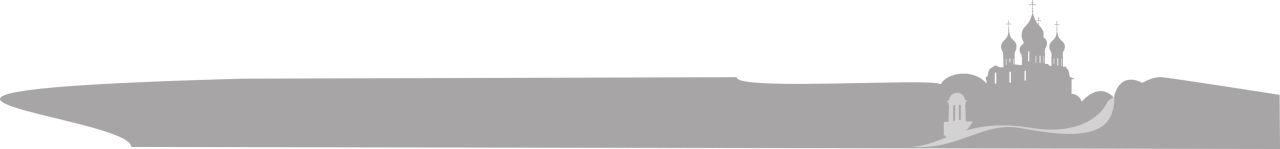 Отзывы о проекте
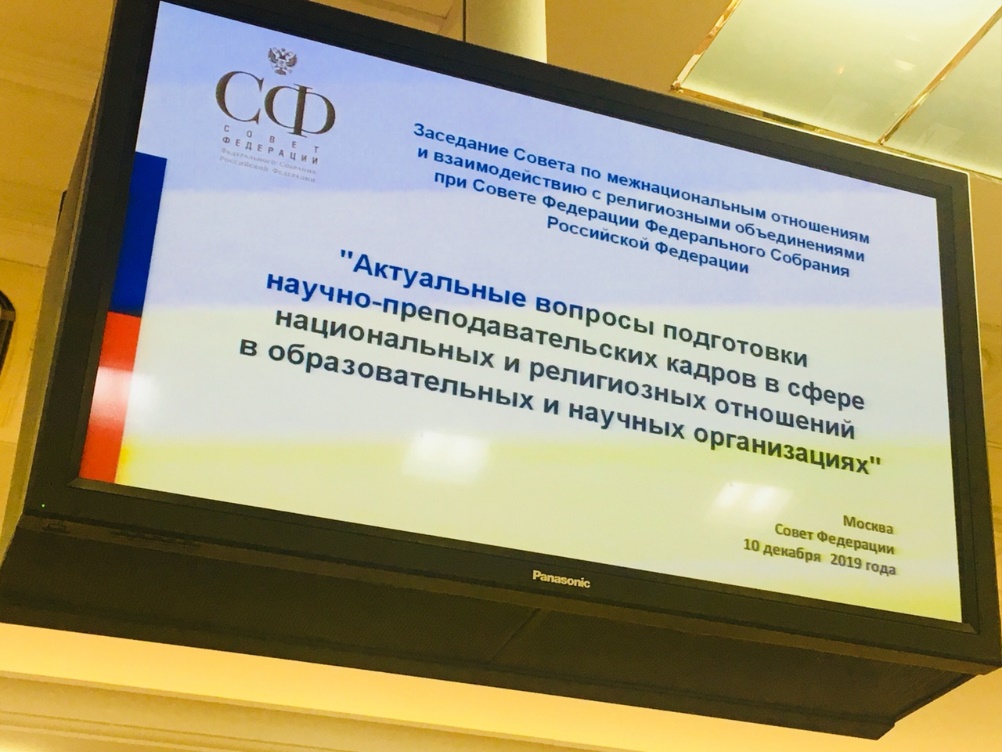 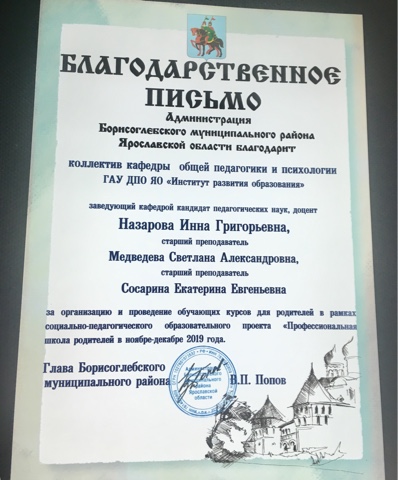 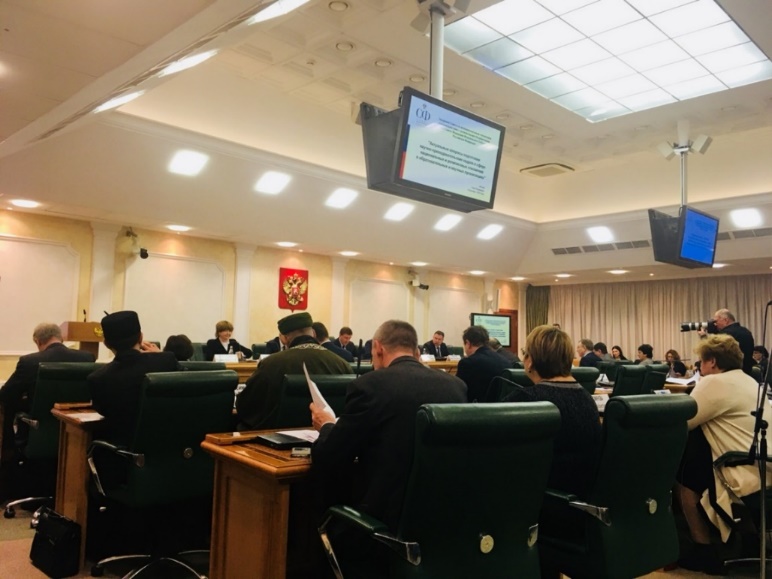 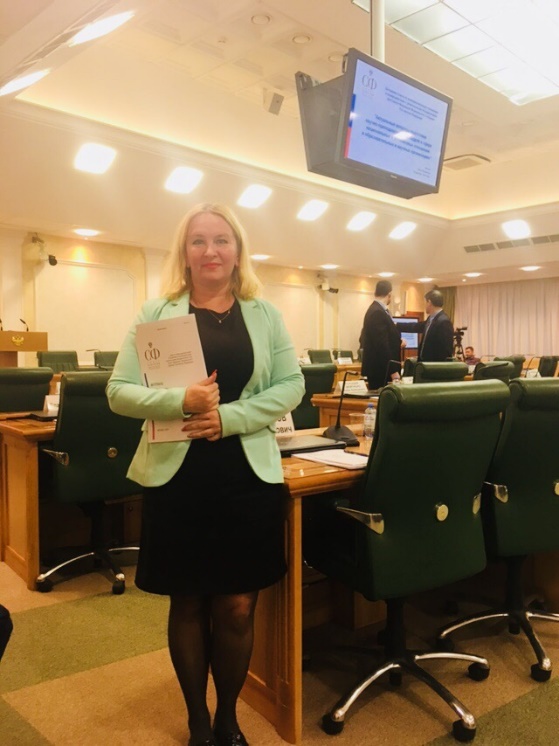 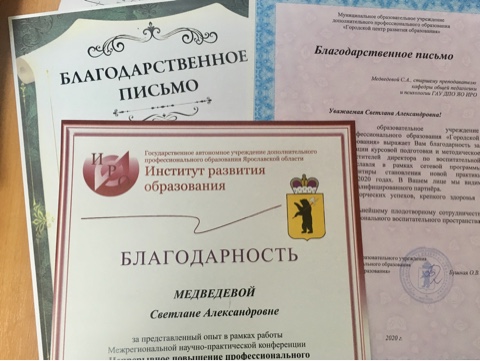